Straßenübersicht Ortschaft Zehbitz Ortsteil Lennewitz
Weg von Riesdorf
Dorfstraße Bereich K 2066 (Lennewitzer Dorfstraße)
An der L 142
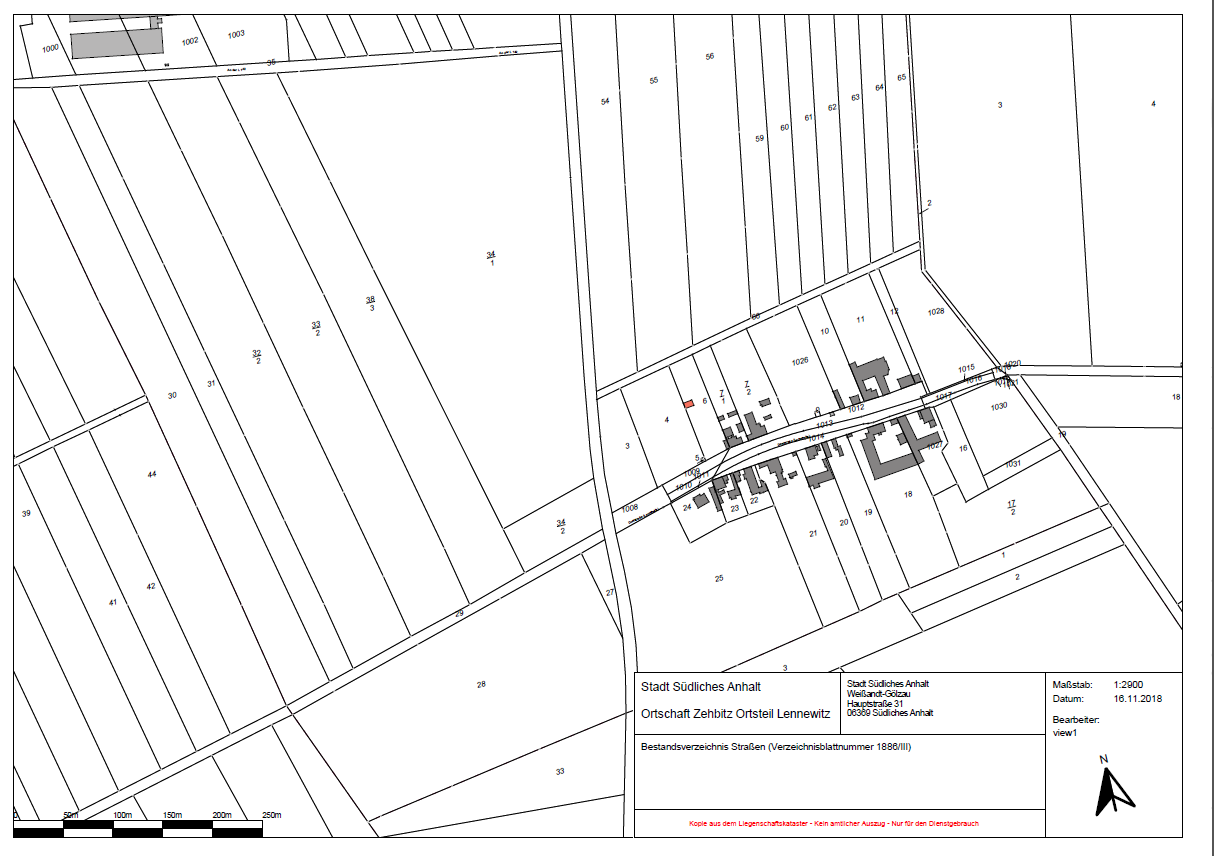 Bushaltestellen
(LBW bzw. massiv)
1
3
2 (GW an K 2066)